If you want to have notes without taking notes, 
Go to OrHaOlam.com
WITHOUT WIFI
Click on downloads, messages, 2018 messages
Today’s should be on the top.
[Speaker Notes: The effects of a looooong Seder]
Becky Lee Report
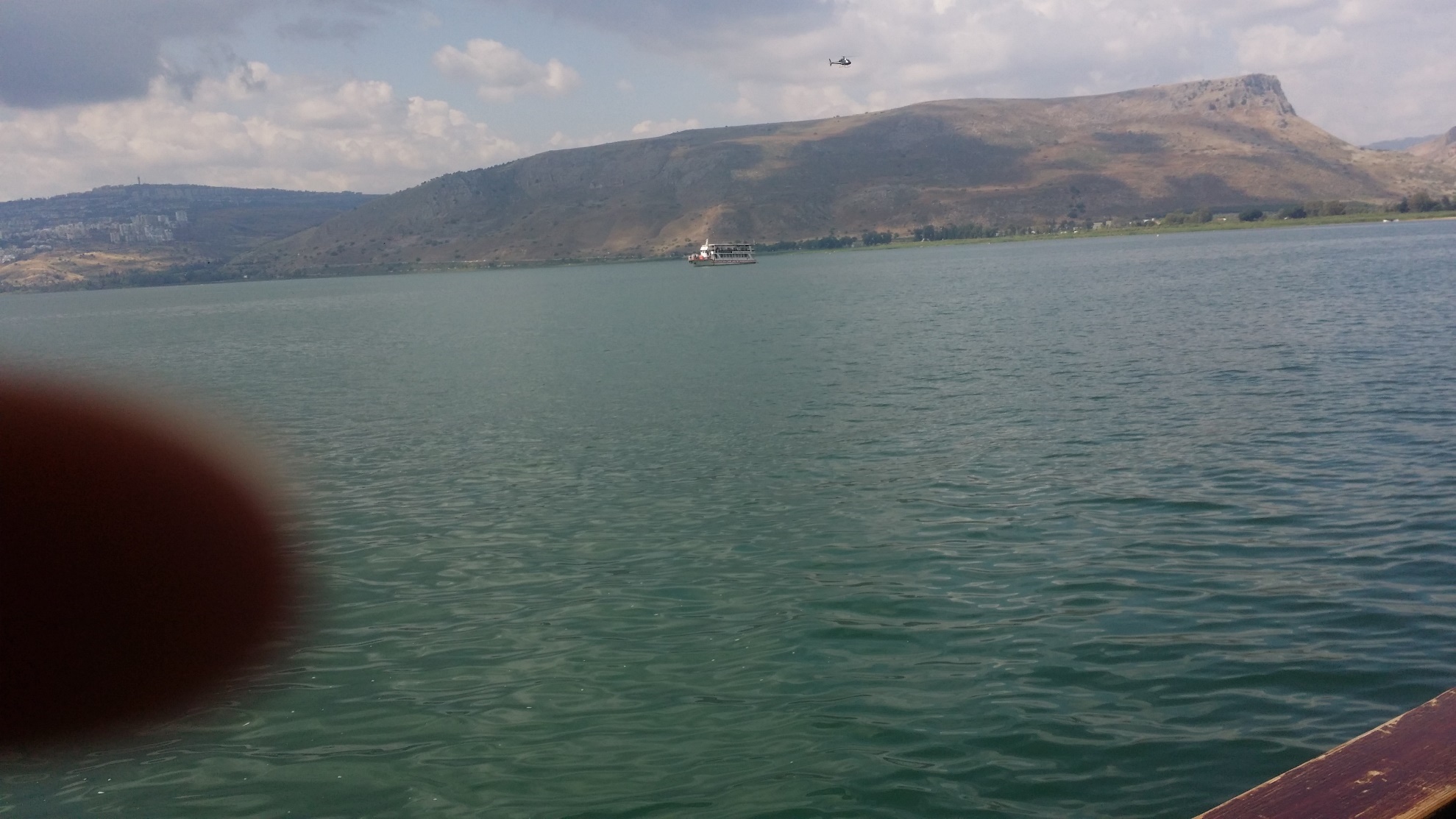 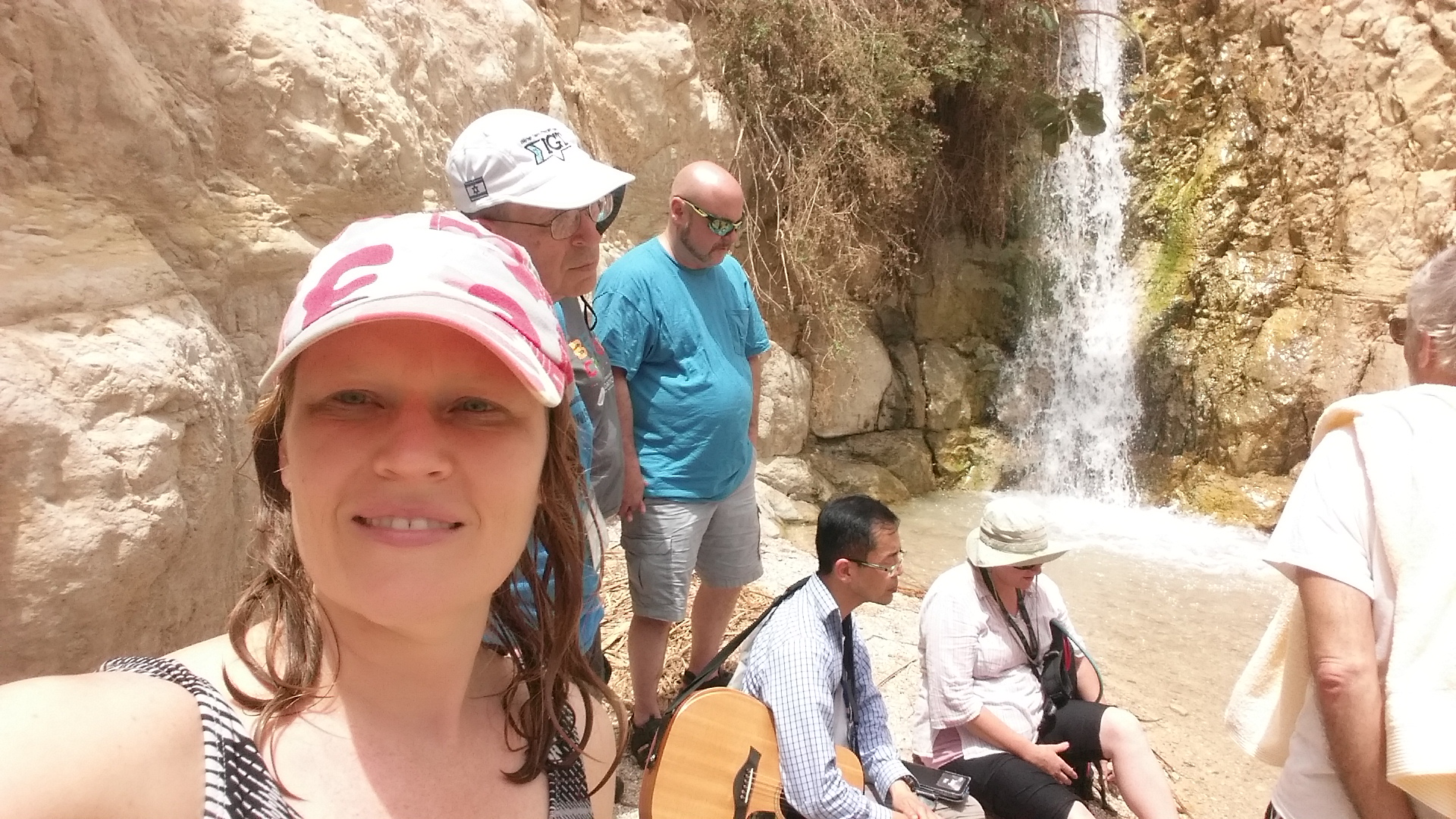 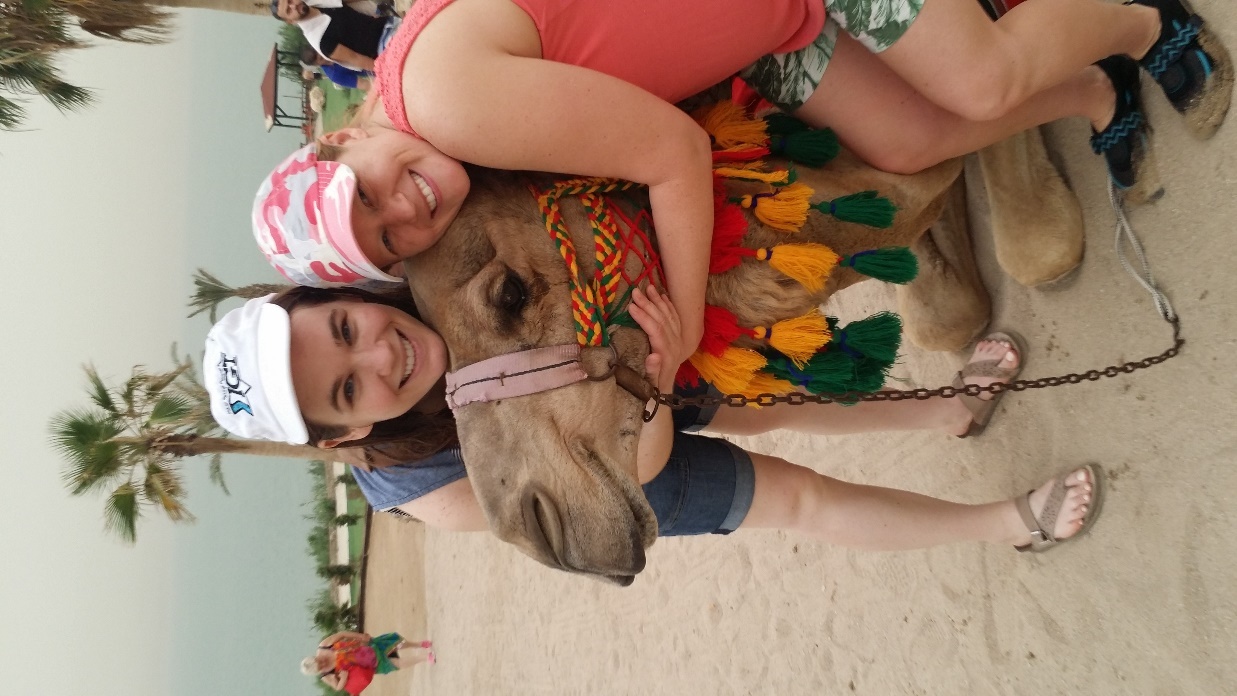 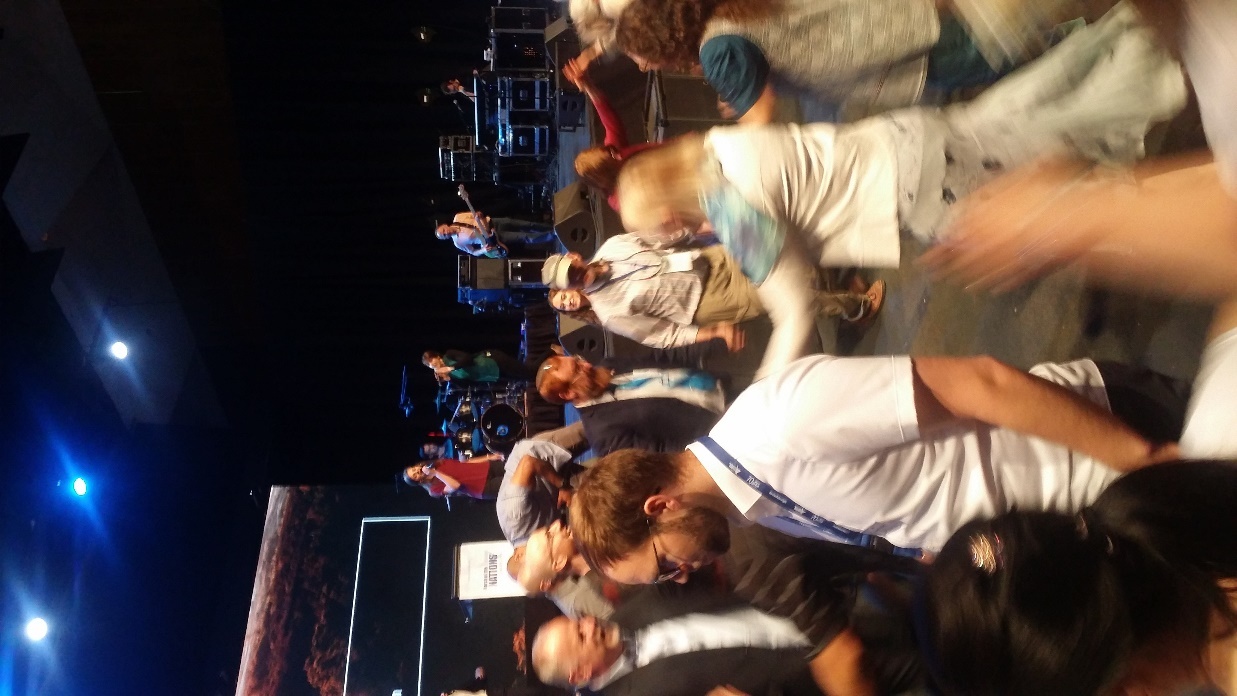 Alan Armfield Report
Israel Presentation
Houses of Prayer
Succat Hallel
Rick Ridings -  Director
Nightwatch
Israel Harp & Bowl Team
Jong Kim Report
Nightwatch
Second Team
ESV Isaiah 40:8 The grass withers, the flower fades, but the word of our God will stand forever.
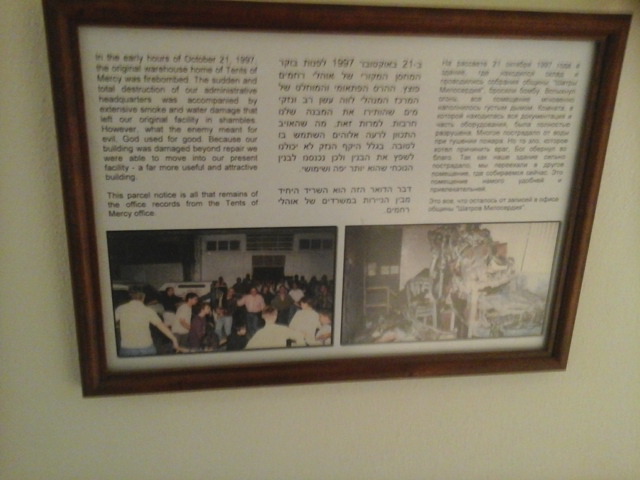 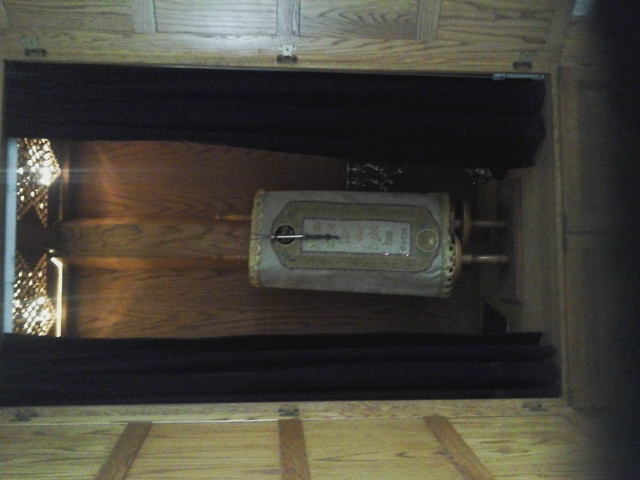 A SCRIBE WRITING THE TORAH SCROLLS
ON TOP OF MASADA
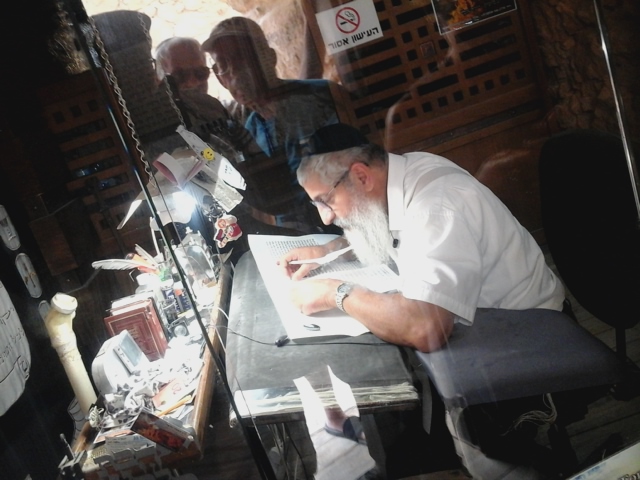 A SIGN REMEMBERING JEWS WHO RISKED THEIR LIVES HELPING OTHER JEWS COME INTO ISRAEL. 
On this trail members of the Palmach smuggled, in the years 1943-1946, thousands of Jewish illegal immigrants from Syria, Lebanon and Iraq to Israel.
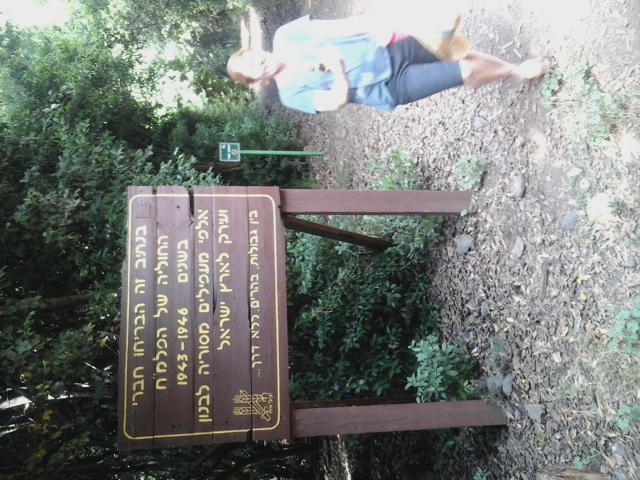 [Speaker Notes: On this trail members of the Palmach band smuggled, in the years 1943-1946, thousands of Jewish illegal immigrants from Syria, Lebanon and Iraq to Israel.]
WHO WILL BE FRIENDS OF ZION/ISRAEL?
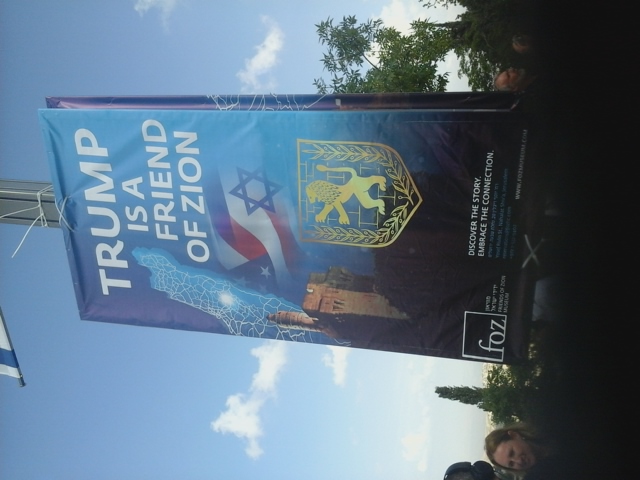 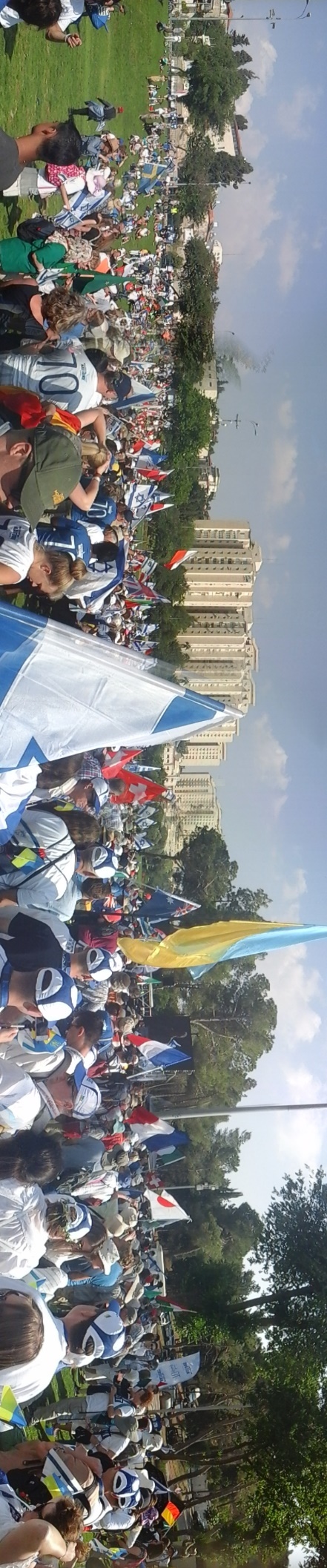 FRIENDS OF ZION/ISRAEL
FROM THE NATIONS
MY LOYAL FRIEND BOB
WHO CAME FOR ME WHEN I GOT LOST
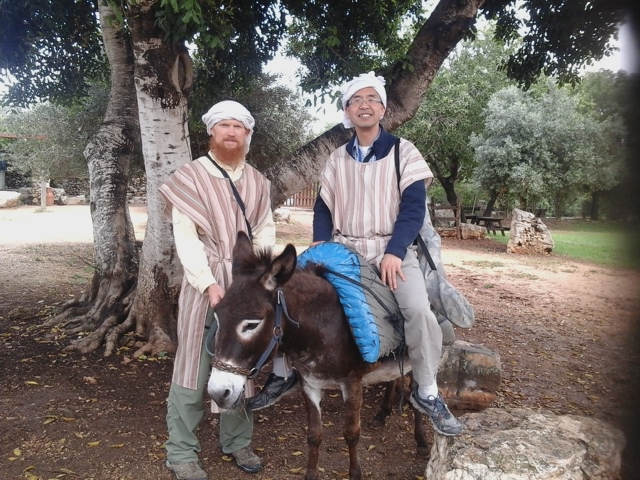 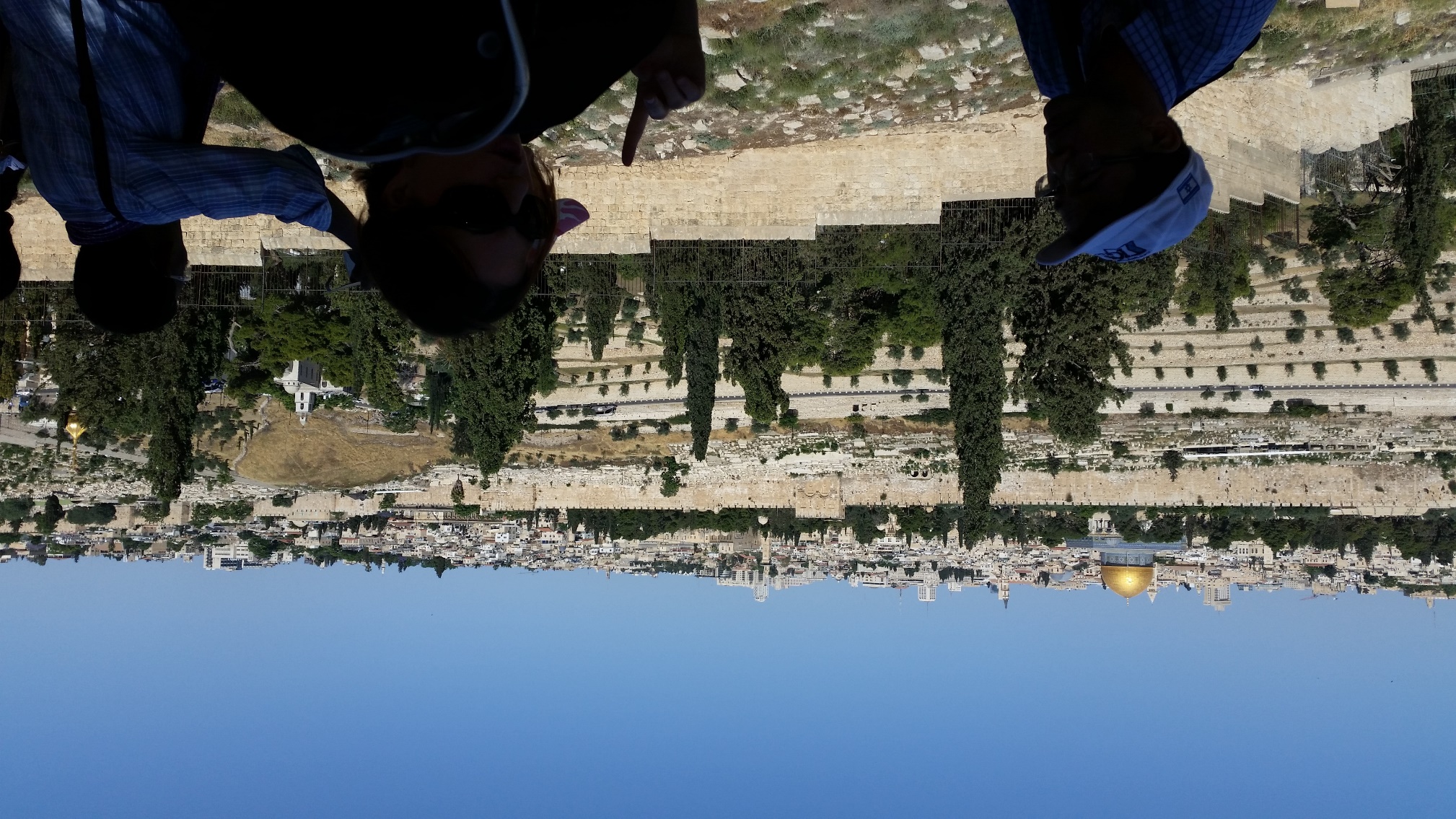 View from Mt. Olives
[Speaker Notes: Talmidim/Disciples asking Yeshua:
When will be the end of this age?  Seeing as it will happen HERE.

Key lessons prep for this:
Don’t be deceived!
Wars, famines, earthquakes…beginning of birth-pains.   I have it on great authority, that birth pains usually start slowly, but never pleasant, and increase.]
מַתִּתְיָהוּ Mattityahu  
(Matthew) 24:9-10
Mattityahu (Matthew) 24:9
אָז יִמְסְרוּ אֶתְכֶם לָרוֹדְפִים וְיַהַרְגוּ אֶתְכֶם וְתִהְיוּ שְׂנוּאִים עַל כָּל הַגּוֹיִים בִּגְלַל שְׁמִי.
“At that time you will be arrested and handed over to be punished and put to death, and all peoples will hate you because of me.
[Speaker Notes: Arrested, punished [jail, flogging], executed, hated.

Yeshua spoke of this at other times…]
Yn 15.18-21 “If the world hates you, know that it has hated Me before you. If you were of the world, the world would love you as its own. But you are not of the world, since I have chosen you out of the world;
Yn 15.18-21 since I have chosen you out of the world; therefore the world hates you. “Remember the word I spoke to you: ‘A servant is not greater than his master.’ If they persecuted Me, they will persecute you also.
Yn 15.18-21 If they kept My word, they will keep yours also.
“But all these things they will do to you for the sake of My name, because they do not know the One who sent Me.*
Arrested, punished, executed…
[Speaker Notes: *Knowing Him is really the purpose of living, and our work.  To know the Jewish Divine Messiah King, and revel/worship/love in His Presence

Makes it worth it all, besides escaping righteous wrath.]
The Center for the Study of Global Christianity [Gordon Conwell Seminary] estimates that more than 70 million believers have been martyred over the last two millennia. More than half of these were in the 20th century under fascist and communist regimes.
[Speaker Notes: http://www.gordonconwell.edu/resources/documents/csgc_Christian_martyrs.pdf]
For the early 21st century, we estimate that 1 million were killed over the 10-year period from 2000–2010, an average of approximately 100,000 believers killed each year.
[Speaker Notes: http://www.gordonconwell.edu/resources/documents/csgc_Christian_martyrs.pdf]
According to Daniel Boyarin, …martyrdom…originated in Judaism and Christian martyrdom as a continuation of that practice. Judaism [is characterized ] as "a religion of martyrdom”
[Speaker Notes: https://en.wikipedia.org/wiki/Christian_martyrs]
"In the first two centuries C.E. there was a living…tradition of self-sacrifice for a cause, a preparedness if necessary to defy an unjust ruler.
[Speaker Notes: https://en.wikipedia.org/wiki/Christian_martyrs]
It is believed that the concept of voluntary death for God developed out of the conflict between King Antiochus Epiphanes IV and the Jewish people. 1 Maccabees and 2 Maccabees recount numerous martyrdoms suffered by Jews
[Speaker Notes: https://en.wikipedia.org/wiki/Christian_martyrs]
resisting the Hellenizing of their Seleucid overlords, being executed for such crimes as observing the Sabbath, circumcising their children or refusing to eat pork or meat sacrificed to foreign gods.
[Speaker Notes: https://en.wikipedia.org/wiki/Christian_martyrs]
Tertullian, one of the 2nd century Patriarchs, wrote that “the blood of martyrs is the seed of the faith,” implying that the martyrs' willing sacrifice of their lives leads to the conversion of others.
[Speaker Notes: https://en.wikipedia.org/wiki/Christian_martyrs

This is not in our American psyche.  We are used to safety and comfort.  But we still get overwhelmed.  We have suffering.]
Yer 12.5 NIV  “If you have raced with men on foot and they have worn you out, how can you compete with horses? If you stumble in safe country, how will you manage in the [overflowing of the] thickets by the Jordan?
[Speaker Notes: That is, if in calm times we have gotten exhausted and stumbled, how will we face adversity…when the Jordan river overflows in the Spring, and the lions come out of the thickets?]
Believers on trial for our faith
Jack Phillips, Masterpiece Cakeshop [SCOTUS]
Kim Davis
Dinesh D’Souza?
Andrew Brunson [Turkey]
[Speaker Notes: https://www.christianitytoday.com/news/2017/december/supreme-court-masterpiece-cakeshop-christians-gay-weddings.html]
Pastor Jeremy Schossau, Detroit
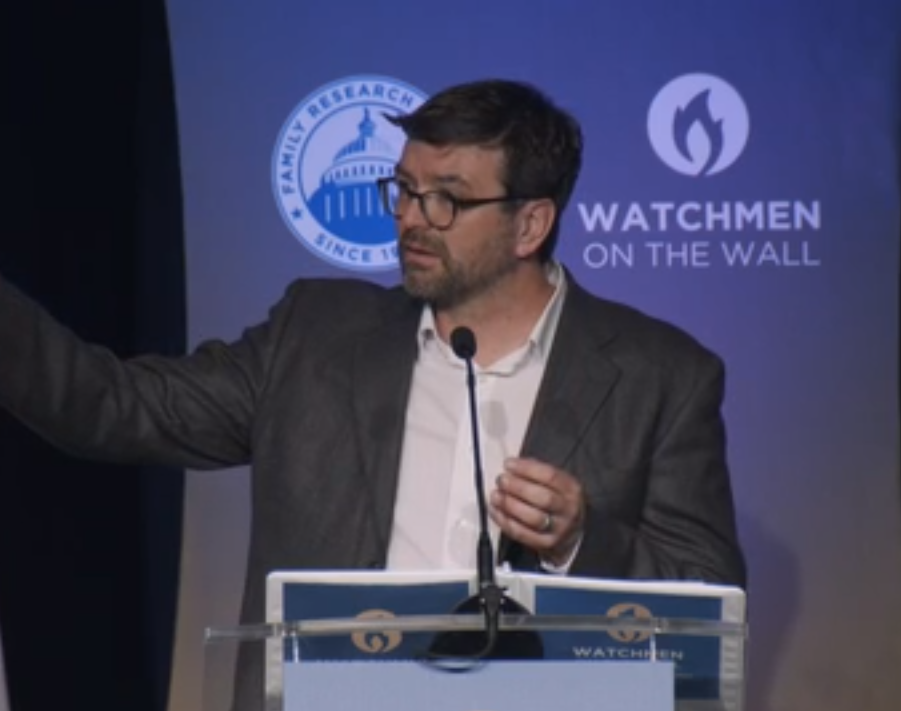 [Speaker Notes: https://www.frc.org/get.cfm?i=WA18F03&f=WU18F01 
Pastor Jeremy Schossau, [the leader of Detroit's Metro City Church.]   Had a small group study for 12 girls with parents permission or presence on gender identity, etc.  Advertised in on Facebook.  8 pm he in FL on vacation and 100’s emails. Death threats started streaming into the congregation office -- on Facebook, Twitter, and Metro City's phone lines. Angry activists threatened to burn the building down or shoot members of the staff .  Legislative investigation threatened.

Tony Perkins awarded him “Watchman on the Wall” commendation, with a shofar.   “What do with?”]
Arrest, death, jail.

Wurmbrand method…

Side note on reprieve.
If there was anyone more surprised than Donald Trump by his come-from-behind 2016 win, it was the person he was succeeding: Barack Obama. In a new book, The World as It Is, former advisor Ben Rhodes says Trump's predecessor couldn't seem to come to grips with the results, wondering, "What if we were wrong?"
[Speaker Notes: https://www.frc.org/get.cfm?i=WA18F02&f=WU18F01]
Still, President Obama was “shell-shocked,”  “Obama told aides, according to the memoir.  “Maybe we pushed too far...”  For once, he was right. What we witnessed in 2016 was the revenge of the "deplorables," who, after a decade of being mocked and maligned, finally said, “enough!”
[Speaker Notes: https://www.frc.org/get.cfm?i=WA18F02&f=WU18F01

We don’t know how long the reprieve will last, but ours to enjoy and labor.   Continuing..]
Mattityahu (Matthew) 24:10
רַבִּים יִכָּשְׁלוּ בְּאוֹתָהּ עֵת וְיַסְגִּירוּ זֶה אֶת זֶה וְיִשְׂנְאוּ זֶה אֶת זֶה.    
  
   “At that time many will be trapped into betraying and hating each other.”
Lot’s of scriptures with the phrase “each other” 
“one another”
Ro. 12.10 Love each other devotedly and with brotherly love; and set examples for each other in showing respect.
Ro 12.16 Be sensitive to each other’s needs — don’t think yourselves better than others.
Ro. 15.7 Be sensitive to each other’s needs — don’t think yourselves better than others.
[Speaker Notes: I feel it’s a vital theme from Messiah King to develop this.

Some of you were at the Darrel Brazell teaching…]
What Is Joy?
Defined 
“Being with someone who is glad as glad can be to be with me.”
Impact
Feels good
Dopamine released in both brains
Always relational—distinguishing it from “pleasure.”
Transmission
Non-verbal 
Authentic
Cycles 6 complete transactions per second
[Speaker Notes: Defined 
ADVANCE “Being with someone who is glad as glad can be to be with me.”
ADVANCE Impact
ADVANCE Feels good
ADVANCE Dopamine released in both brains
ADVANCE Always relational—distinguishing it from “pleasure.”
ADVANCE Transmission
Non-verbal 
Authentic
Cycles 6 complete transactions per second and looks something like this:]
Cycle of Joy
Joy 
Level
[Speaker Notes: Person A sees Person B and before they are even consciously aware they see person B their brain remembers that they like person B and their brain releases a little dopamine which causes their face, specifically the eye to communicate, “I’m glad to see you.”

When person B]
Cycle of Joy
Joy 
Level
[Speaker Notes: receives that non-verbal, “I’m glad to be with you” message, it triggers a dopamine response in his brain that feels good and raises his joy level]
Cycle of Joy
Joy 
Level
[Speaker Notes: Person B then is “glad to be with their friend also” and reciprocates by sending a “I am glad be with you also” message back.  
When person A receives that message it stimulates the pleasure center of his brain to release a little more dopamine and now he is even more glad to see his friend. So guess what he does]
Cycle of Joy
Joy 
Level
[Speaker Notes: He sends another message which feels good to both him and his friend and raises both their joy levels a little more.
And back and forth it goes]
Cycle of Joy
Joy 
Level
[Speaker Notes: And each transmission]
Cycle of Joy
Joy 
Level
[Speaker Notes: builds and amplifies]
Cycle of Joy
Joy 
Level
[Speaker Notes: previous transmissions]
Cycle of Joy
Joy 
Level
[Speaker Notes: And all this]
Cycle of Joy
Joy 
Level
[Speaker Notes: Happens]
Cycle of Joy
Joy 
Level
[Speaker Notes: At a rate]
Cycle of Joy
Joy 
Level
[Speaker Notes: of 6 complete cycles per second]
Cycle of Joy
Joy 
Level
6 Complete Cycles Per Second
[Speaker Notes: so what just took me two minutes and 11 PowerPoint slides to explain happens 6 times each and every second you are with someone who is glad to be with you.  

That is one of the reasons it is always authentic.  You can’t fake something that happens before you are even aware you are doing anything.  
Fake it til you make it doesn’t work with joy.  Or much else for that matter but we don’t have time for that discussion.  

Best illustrated not with Darrell’s goofy blue faces but with a small child.]
Dopamine…activates oxytocin production in your hypothalamus and hippocampus
[Speaker Notes: Darrel Brazell Power of Joy lectures.]
A special chemical in your body, called oxytocin, helps to create the feeling of falling in love.  Oxytocin naturally enhances a sense of: 
Optimism, Trust, Mastery, Self-esteem
[Speaker Notes: https://bodyecology.com/articles/this-bliss-hormone-can-heal-your-body-the-many-benefits-of-oxytocin]
In the study, scientists were able to prove the hormone oxytocin plays a vital role toward the sentiment of trust, even after a betrayal. The ability of human beings to live in societies is based on trust. Whether in love or politics, in family or business life,
[Speaker Notes: https://psychcentral.com/news/2008/05/23/biochemical-effects-of-betrayal/2347.html]
trust always plays an important role. The interest was correspondingly high when researchers at the University of Zurich discovered three years ago that oxytocin promotes a feeling of trust.
[Speaker Notes: https://psychcentral.com/news/2008/05/23/biochemical-effects-of-betrayal/2347.html]
So, what does all this have to do with Yeshua’s words on “betraying and hating each other”?
The most common forms of betrayal are harmful disclosures of confidential information, disloyalty, infidelity, dishonesty. They can be traumatic and cause considerable distress. The effects of betrayal include shock, loss and grief, morbid pre-occupation, damaged self-esteem, self-doubting, anger.
[Speaker Notes: https://www.ncbi.nlm.nih.gov/pubmed/20035927]
The effects of a catastrophic betrayal are most relevant for anxiety disorders, and OCD and PTSD in particular.

It’s coming.
[Speaker Notes: https://www.ncbi.nlm.nih.gov/pubmed/20035927]
Stern’s Commentary:  Similarly, according to the Talmud,"Our rabbis taught, ‘For Adoni will vindicate his people and have compassion on his servants when he sees that their power is gone Dt, 32:36.’ The Son of David will not come until there are many denouncers." Sanhedrin 97a
Stern’s Commentary:  The phrase, "...when he sees that their power is gone," is here understood to mean that the people of Israel will be at the mercy of informers.
Stern’s Commentary:   It is then that God will vindicate his people and have compassion on his servants by redeeming them through the Messiah, the Son of David.
We are not yet regularly facing people “betraying and hating” us.  But, Israel faces daily lies.  It’s in the spiritual environment…
Gaza's Islamist rulers Hamas and an allied terrorist group claimed joint responsibility on Tues. 29 May 2018, for dozens of mortar rounds and rockets fired at Israel throughout the day.
[Speaker Notes: (INN) from Barry & Batya Segal]
The military wings of Hamas and Islamic Jihad announced in a rare joint statement their "joint responsibility for the striking of military positions and Zionist settlements surrounding the Gaza Strip." 
Yet the world’s media…
[Speaker Notes: (INN) from Barry & Batya Segal]
One of dozens of rockets launched Tues. 29 May 2018, by terrorists from the Gaza Strip, hit facilities supplying electricity to the Gaza Strip. Due to the damage to the facilities, three lines supplying electricity to the southern Gaza Strip were stopped. The electricity company said it would take several
[Speaker Notes: Barry & Batya Segal]
days to repair the equipment for a regular supply of electricity. Israel’s Energy Minister Yuval Steinitz instructed the Israel Electricity Company (IEC) not to endanger its employees and to repair the problem only after a lull. (Arutz-7)
[Speaker Notes: Barry & Batya Segal]
Targets IDF struck in Gaza 1:06
Mattityahu (Matthew) 24:10
רַבִּים יִכָּשְׁלוּ בְּאוֹתָהּ עֵת וְיַסְגִּירוּ זֶה אֶת זֶה וְיִשְׂנְאוּ זֶה אֶת זֶה.    
  
   “At that time many will be trapped into betraying and hating each other.”
[Speaker Notes: Fracture of a fellowship.  Never had a split at Or HaOlam.  Some difficult partings of individuals or a few.  Even that painful.]
How do we prepare for arrest, imprisonment, death, betrayal, hatred?
Make sure your heart’s joy is NOT dependent on circumstances, or even on people.  Know Him!
Remember those in prison and being mistreated, as if you were in prison with them and undergoing their torture yourselves.  Mes Jews 12.3
Practice reaching out, wisely and lovingly, beyond your comfort zone, even if opposition.
Don’t resist the evils of life unduly.  Mt 5.39-42 But I tell you, do not resist an evildoer. But whoever slaps you on your right cheek, turn to him also the other. And the one wanting to sue you and to take your shirt, let him also have your coat.
[Speaker Notes: Love suffers long.]
Don’t resist the evils of life unduly.  Mt 5.39-42  Whoever forces you to go one mile, go with him two. Give to the one who asks of you, and do not turn away from the one who wants to borrow from you.
[Speaker Notes: Practice a little suffering.   
You’ll NEVER fix all your relational problems.  Some you have to suffer, with joy.  Get used to it!]
Phil 2.5-9  Let your attitude toward one another be governed by your being in union with the Messiah Yeshua: Though he was in the form of God, he did not regard equality with God something to be possessed by force.
Phil 2.5-9  On the contrary, he emptied himself, in that he took the form of a slave by becoming like human beings are. And when he appeared as a human being, he humbled himself still more
Phil 2.5-9  by becoming obedient even to death — death on a stake as a criminal! Therefore God raised him to the highest place and gave him the name above every name.
[Speaker Notes: Last slide Clyde.]